«Муниципальная система образования: эффективность, доступность, качество»
Начальник отдела образования 
О.В. Максимишина
29.08.2022
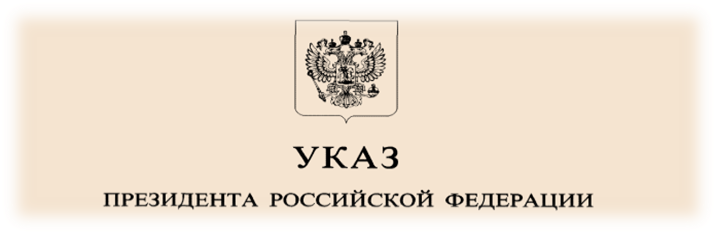 № 204 от 07.05.2018  
«О национальных целях и стратегических задачах развития Российской Федерации на период до 2024 года».
№ 474 от 21.07.2021  
«О национальных целях развития Российской Федерации 
на период до 2030 года».
Национальные цели до 2030 года
Возможности для самореализации и развития талантов
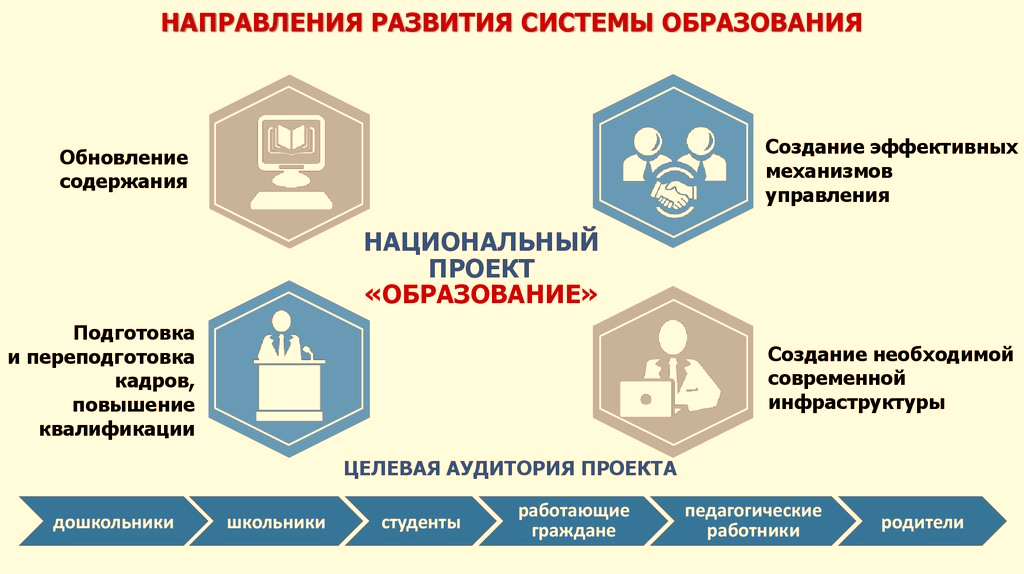 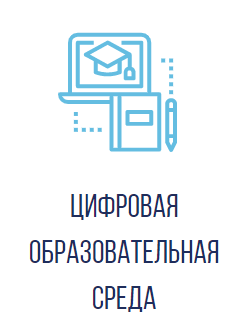 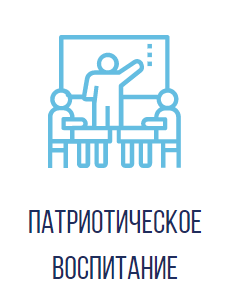 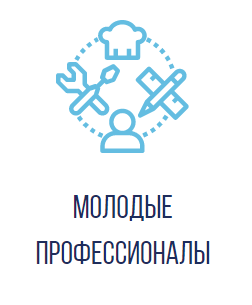 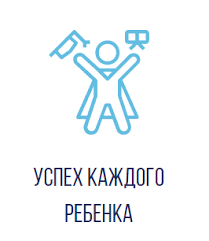 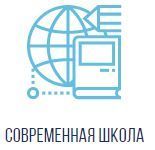 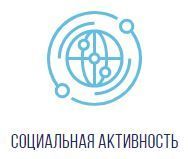 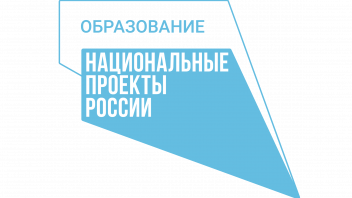 Обеспечение доступности и качества дошкольного образования
Реализуются формы методической поддержки педагогов.

Особое внимание уделено вопросу организации предметно-пространственной среды.

Проведенная документарная проверка всех дошкольных образовательных организации города  по соблюдению требований к организации образовательного процесса в соответствии с ФГОС ДО. 

Две дошкольные образовательные организации приняли участие в 2021 году в федеральном мониторинге качества дошкольного образования:
              -  МДОАУ ЦРР –д/с № 14;                                    -  МДОАУ д/с № 19.
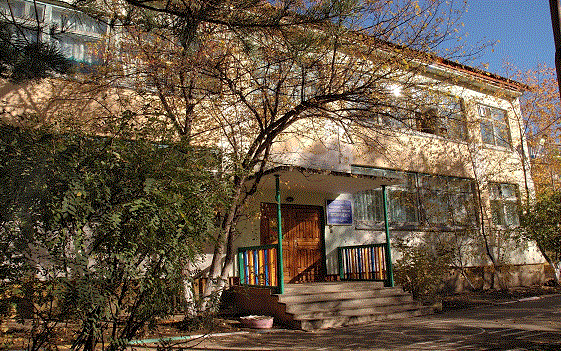 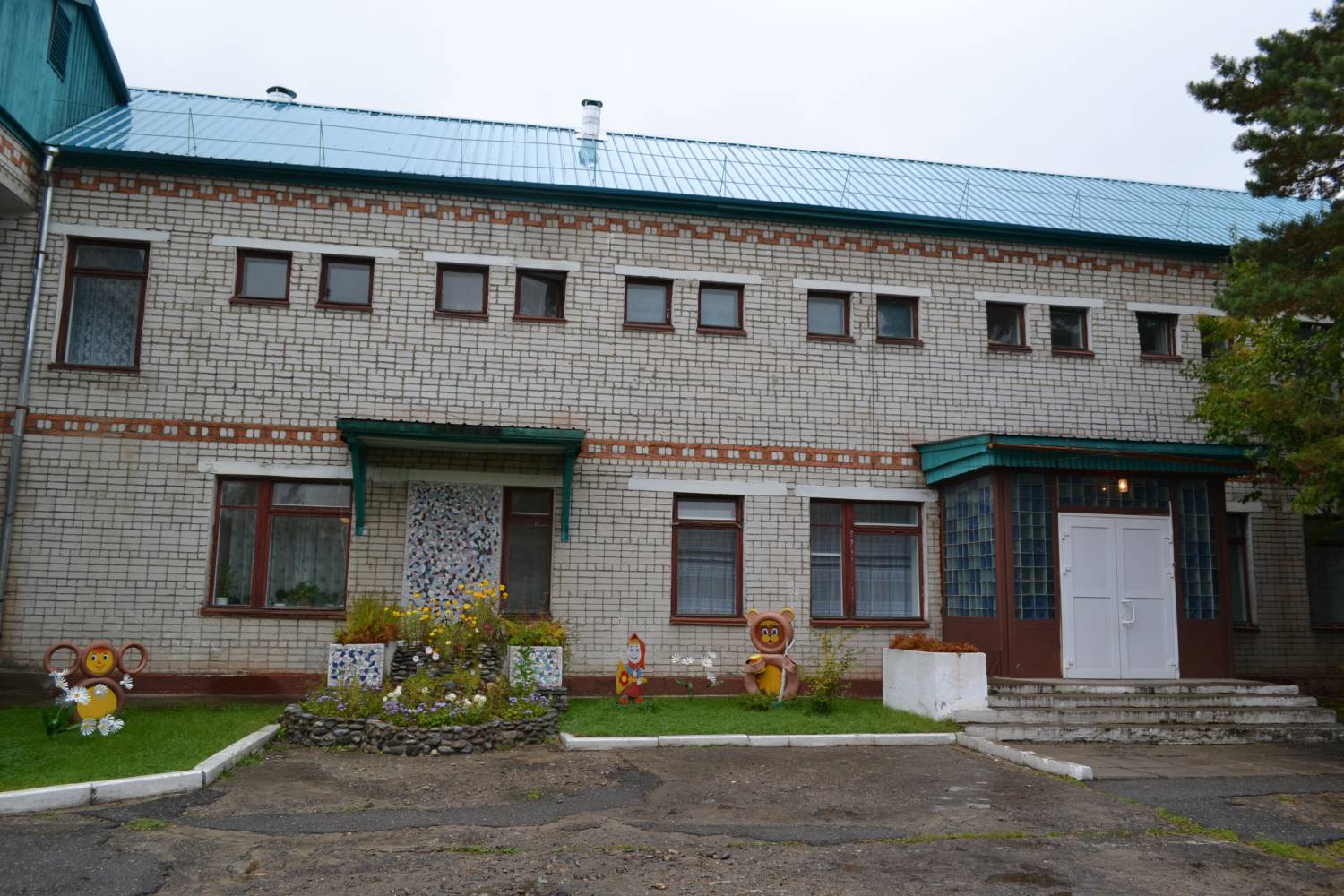 Продолжается инновационное развитие дошкольных образовательных организаций:
     - федеральная инновационная площадка - МДОАУ д/с № 12;
     - региональные стажировочные площадки - МДОАУ д/с № 4, 
       МДОАУ ЦРР –  д/с  № 14).
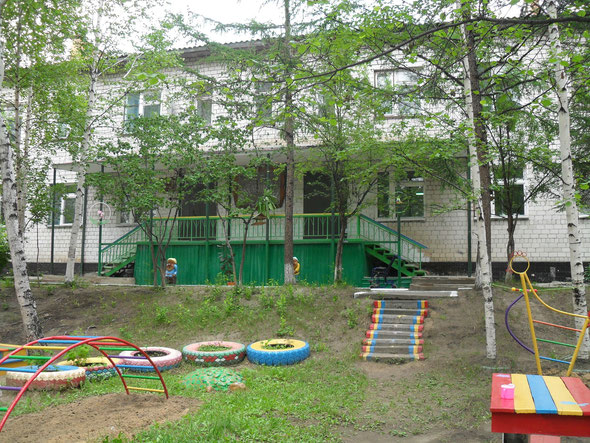 Реализуются мероприятия по преемственности дошкольного и начального общего образования.
Внедрены новые формы взаимодействия в дошкольных образовательных организациях.
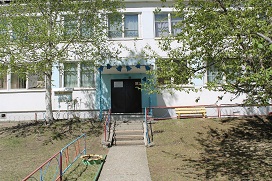 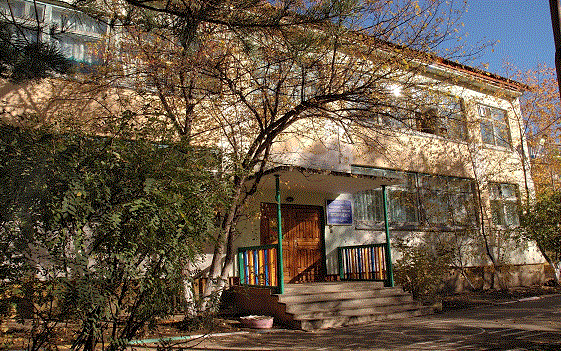 Приоритетные направления работы 
в дошкольных образовательных организациях 
на 2022/23 учебный год
создание (улучшение) предметно-пространственной среды;

осуществление своевременного контроля в период разработки и утверждения документов, регламентирующих образовательный процесс;

повышение профессиональной компетентности педагогов;

осуществление деятельности в рамках инновационного развития;

внедрение инструментария мониторинга качества дошкольного образования.
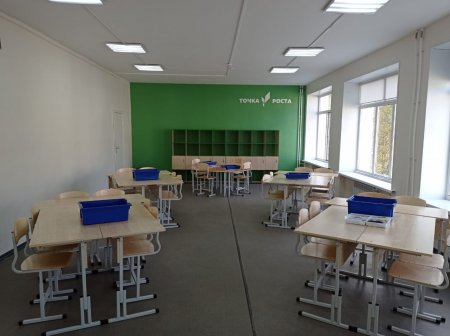 Система общего образования
Участие в реализации региональных проектов национального проекта «Образование»:
организация работы Центров «Точка роста» 
(на базе МОАУ СОШ № 1, МОАУ ЦО, 
МОАУ Лицей, МОАУ СОШ № 5)
внедрение инноватики в образовательный процесс (региональная стажировочная площадка на базе МОАУ Лицей)
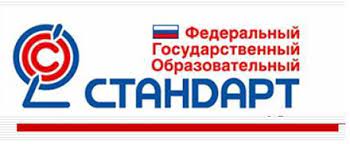 внедрение новых форм работы по профессиональной ориентации обучающихся
с 1 сентября 2022 года – вводится обновленный ФГОС
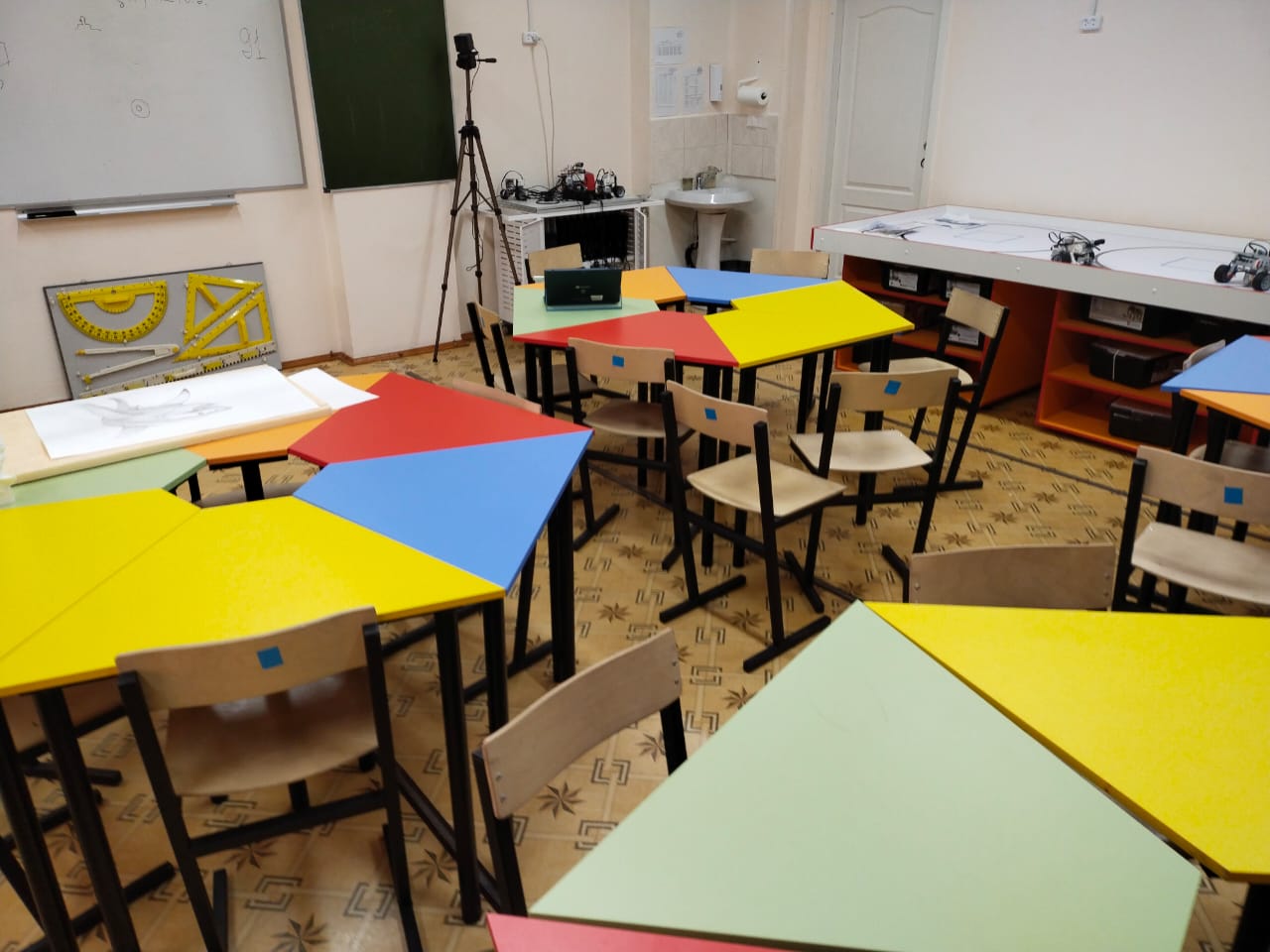 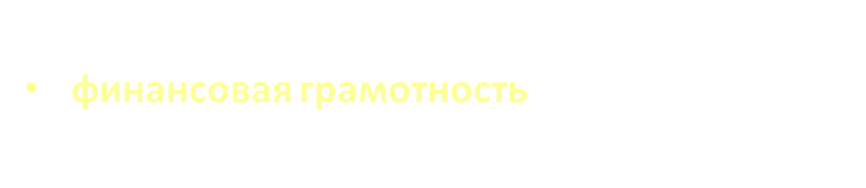 развитие сетевого обучения
внедрение целевой модели ЦОС
Итоги 2021/22 учебного года
Комплектование классов  / контингент обучающихся
Итоги 2021/22 учебного года
Уровень успеваемости / 
качество знаний
Причины снижения качества знаний
слабый контроль за посещаемостью;  
пропуски занятий;
отсутствие единства требований к ответу обучающихся;
слабое владение знаниями особенностей возрастной психологии ребёнка;
отсутствие мотивации к учению у ребят;
невидение учениками перспективы для приложения своих знаний;
преобладание пассивных форм обучения над активными;
потеря связи с родительской общественностью.
Оставлены на пересдачу в осенний период:
11е классы – 1 человек
9е классы – 23 человека.
Оценочные процедуры 
всероссийской системы 
оценки качества образования:
Дополнительное образование воспитательная работа
Новшества в воспитательной работе с 1 сентября 2022 года
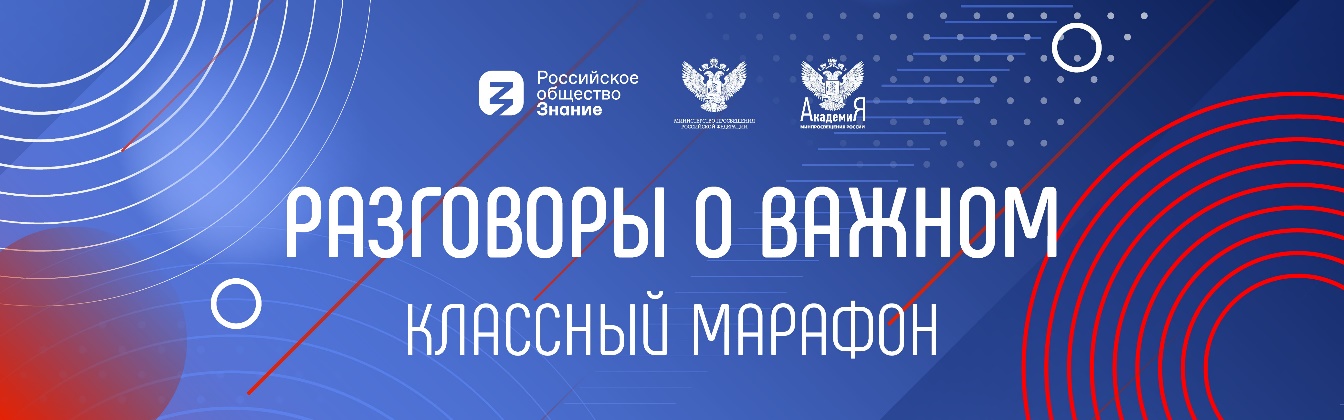 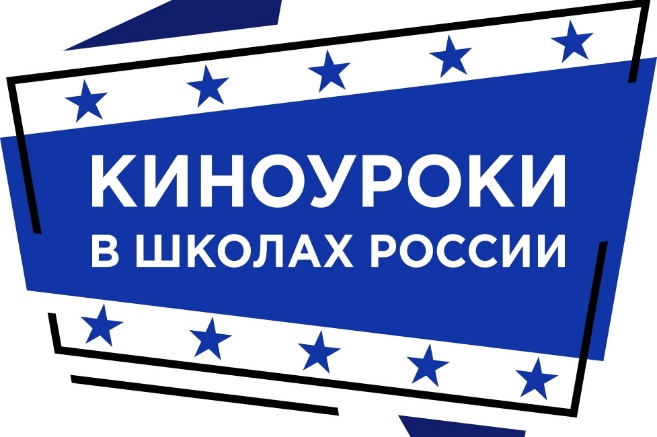 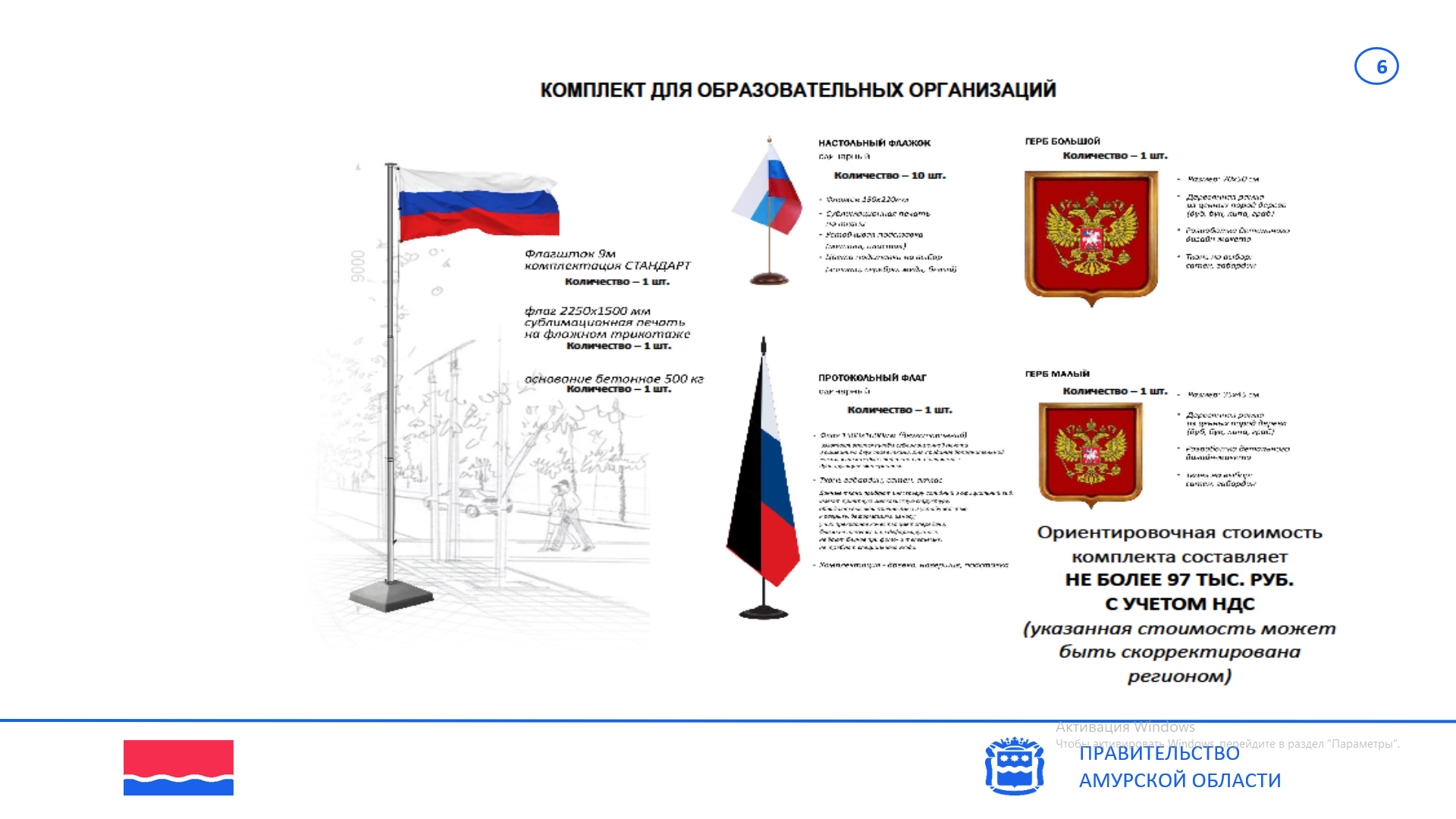 Исполнение гимна.

«Разговоры о важном».
Киноуроки.

История с 1 класса.
Курс «Россия – моя история». 
Всероссийское общественно-государственное  движение детей и молодежи. 
Создание центров детских инициатив
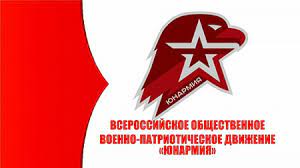 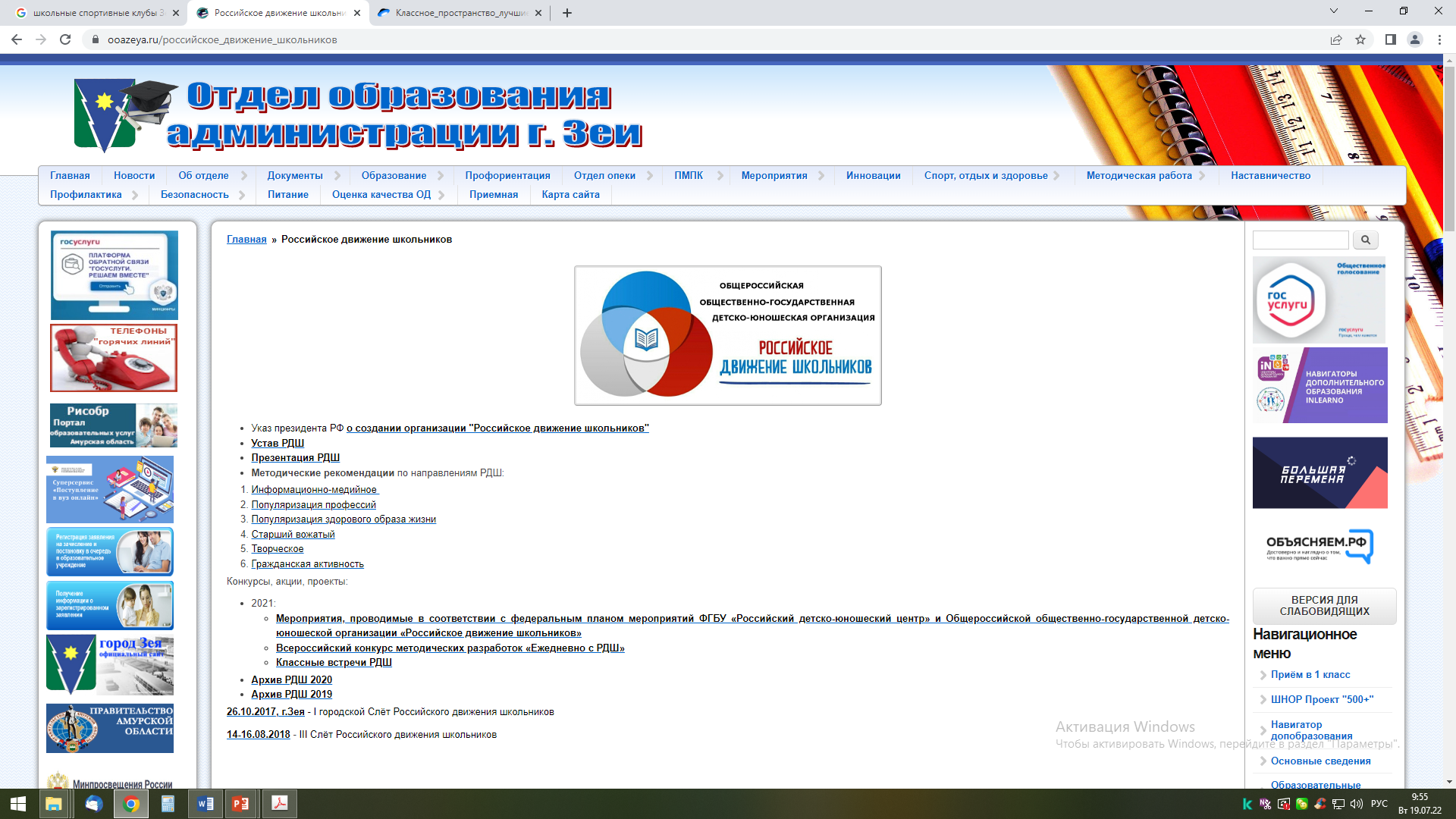 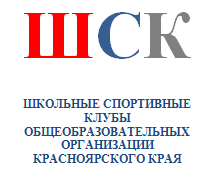 Дизайнерские решения 
создания центров детских инициатив
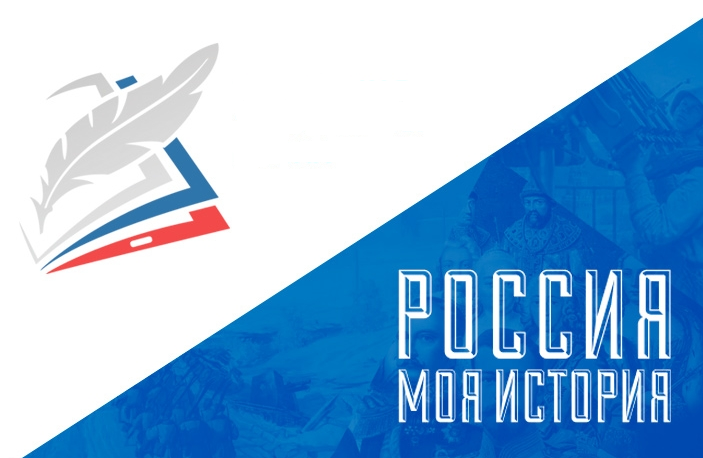 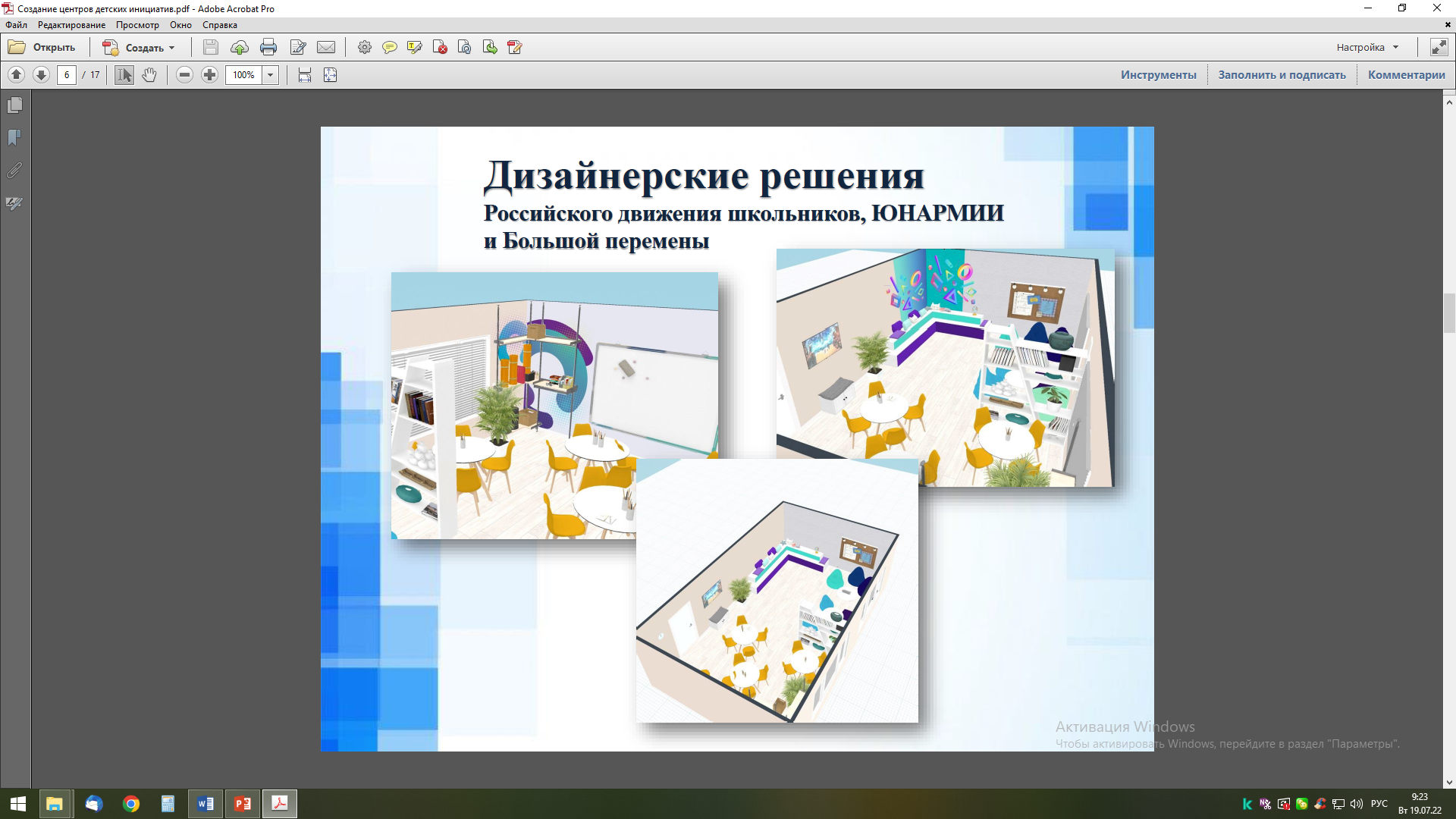 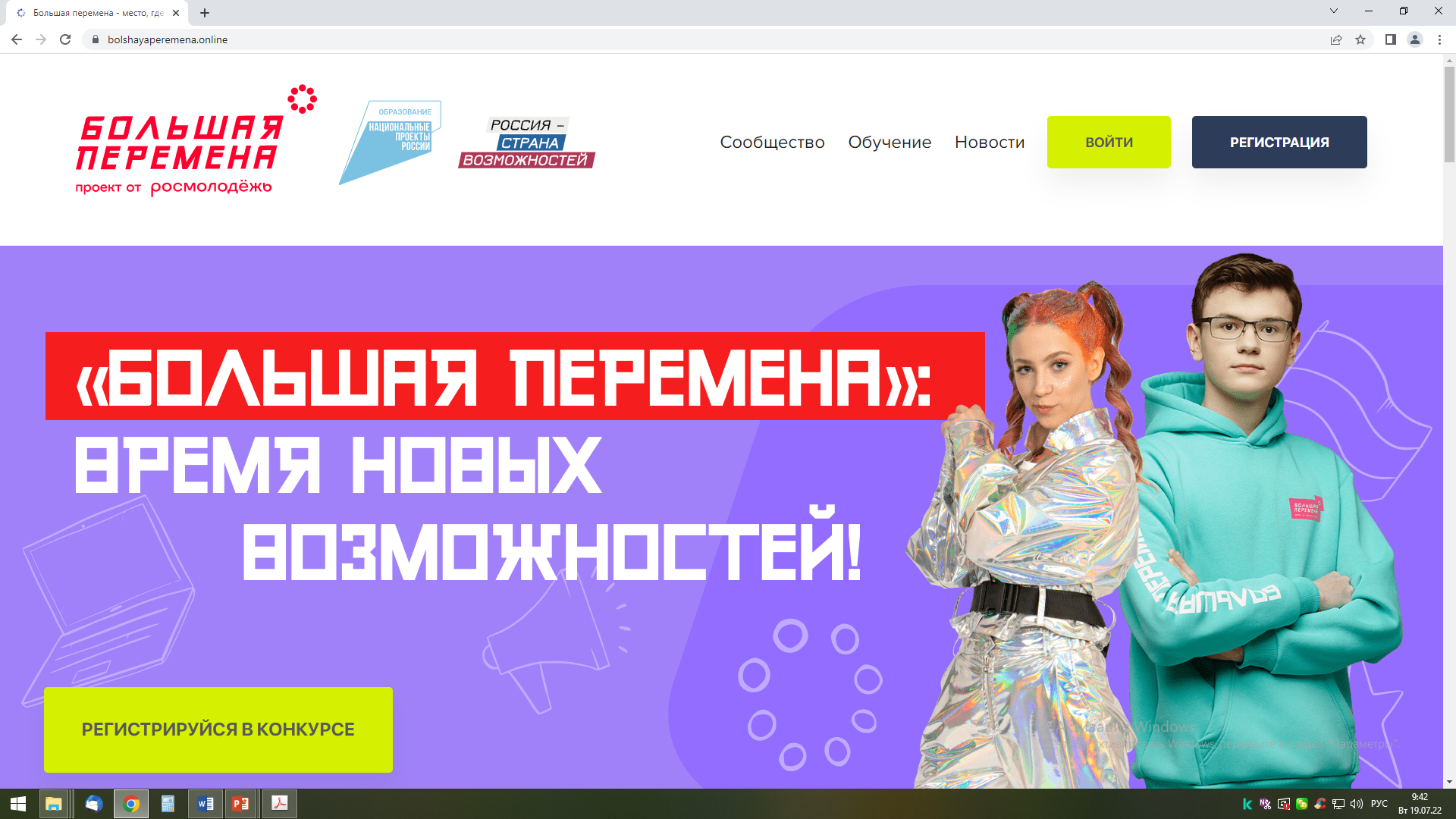 Участие в региональном проекте «Успех каждого ребенка» национального проекта «Образование».
АИС «Навигатор дополнительного образования детей Амурской области»
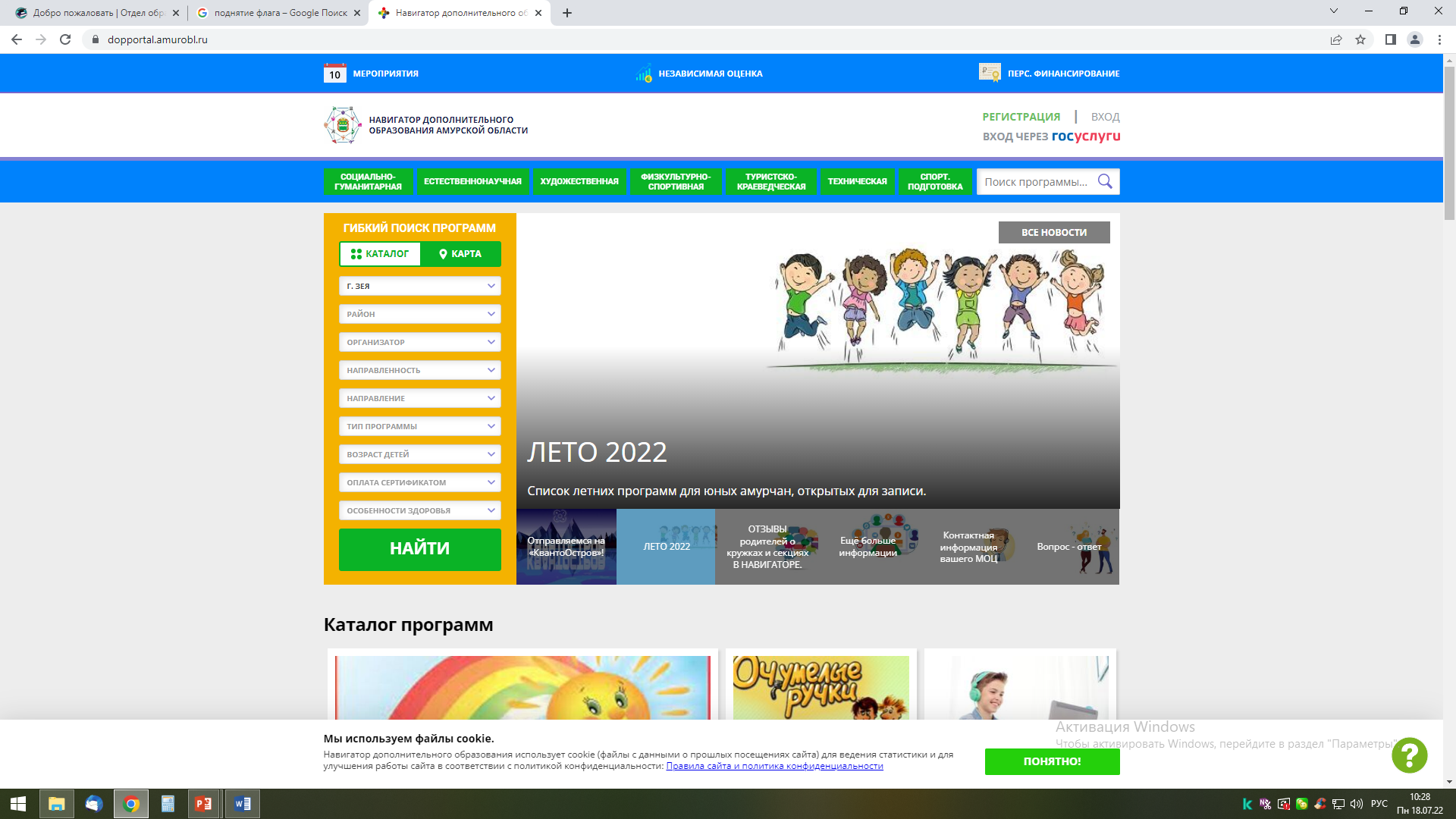 на 1 июля 2022 года опубликовано 234 программы, включая летнюю занятость.
с января 2022 года по май 2022 года был заключен и исполнен 831 договор на обучение по дополнительным программам с использованием сертификата дополнительного образования.
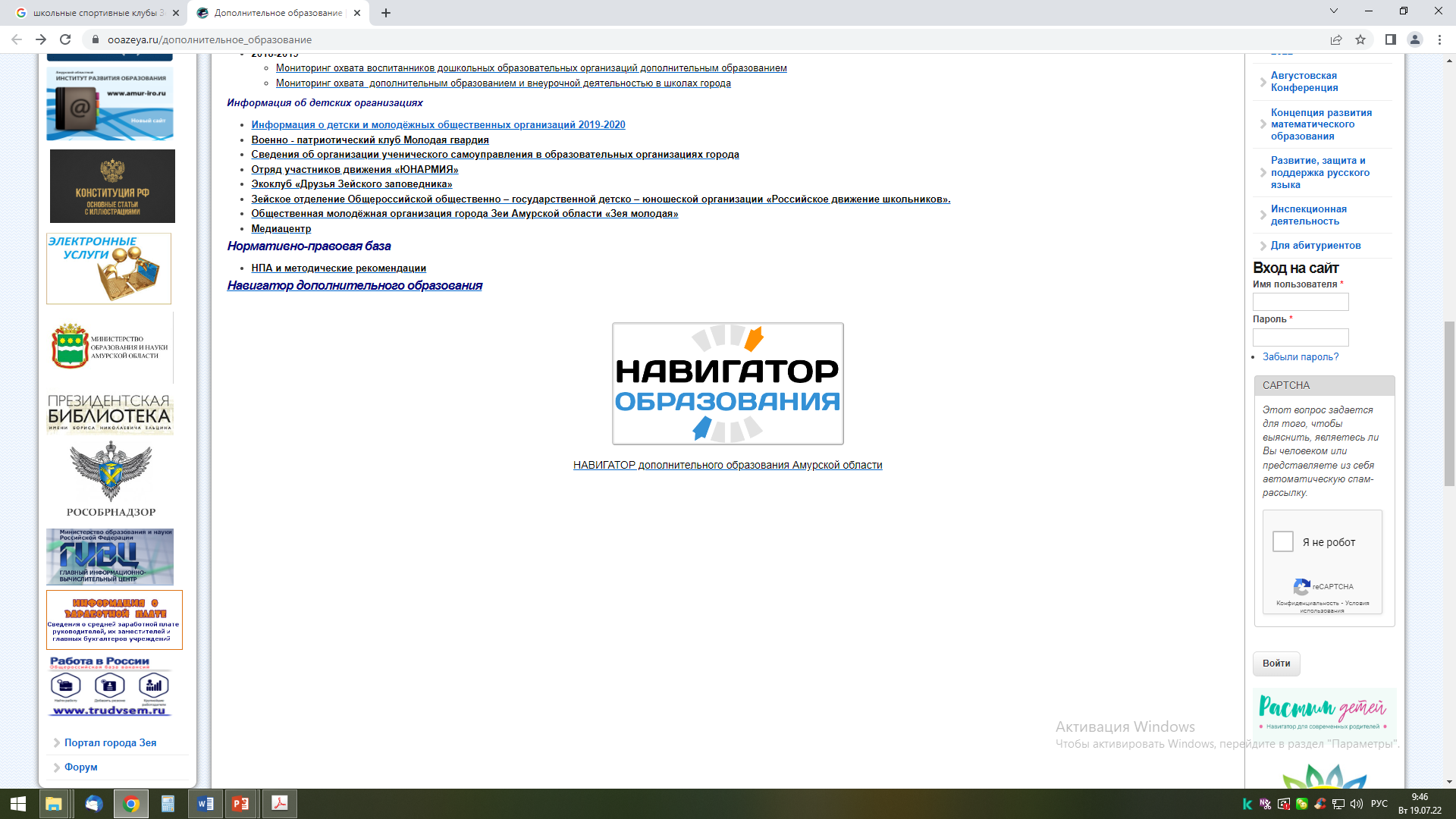 Номинал сертификата в городе Зея 
на 2022 год – 11860 рублей.
Задачи на 2022/23 учебный год 
АИС «Навигатор»
все дети, от 5 до 17 лет включительно, должны быть заведены и подтверждены в системе;

все программы дополнительного образования, реализуемые в образовательных организациях, должны быть размещены в АИС «Навигатор»;

всем руководителям образовательных организаций необходимо отработать подачу заявок в системе (количество фактически посещающих должно быть равно количеству зачисленных в системе);

показатель охвата дополнительным образованием в образовательных организациях к середине октября 
    должен составлять 78%.
Развитие 
кадрового потенциала
Организована работа 
«Школы молодого педагога»
Цель – поддержка молодых педагогов в возрасте до 35 лет
разработаны планы мероприятий 
организована работа наставнических пар.
Активное участие в программе «Земский учитель».
2 учителя, победители конкурсного отбора пополнят ряды педагогического сообщества в этом учебном году:
учитель русского языка и литературы - МОАУ Лицей;
учитель математики - МОАУ ЦО.
Активное участие педагогов школ в профессиональных конкурсах различного уровня
Ежегодно становятся победителями 
в конкурсе на присуждение премий лучшим учителям 
за достижения в педагогической деятельности.
В этом году победителями стали:
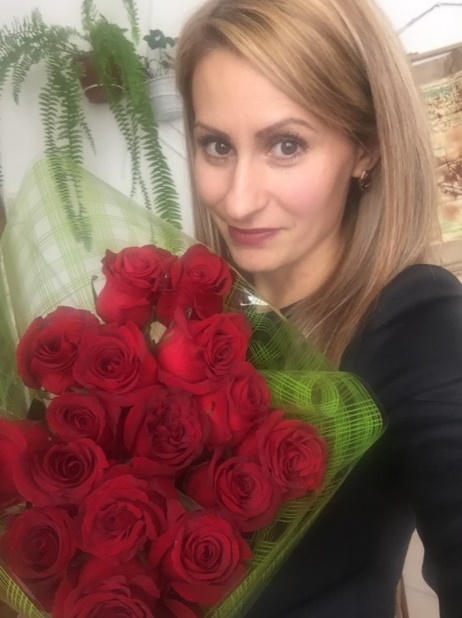 Любовь Царигородцева, 
учитель биологии и химии 
(МОАУ Лицей)
Елена Белослудцева, 
учитель истории и обществознания (МОАУ СОШ № 4)
Галина Ефимова, 
учитель истории и 
обществознания 
(МОАУ СОШ № 5)
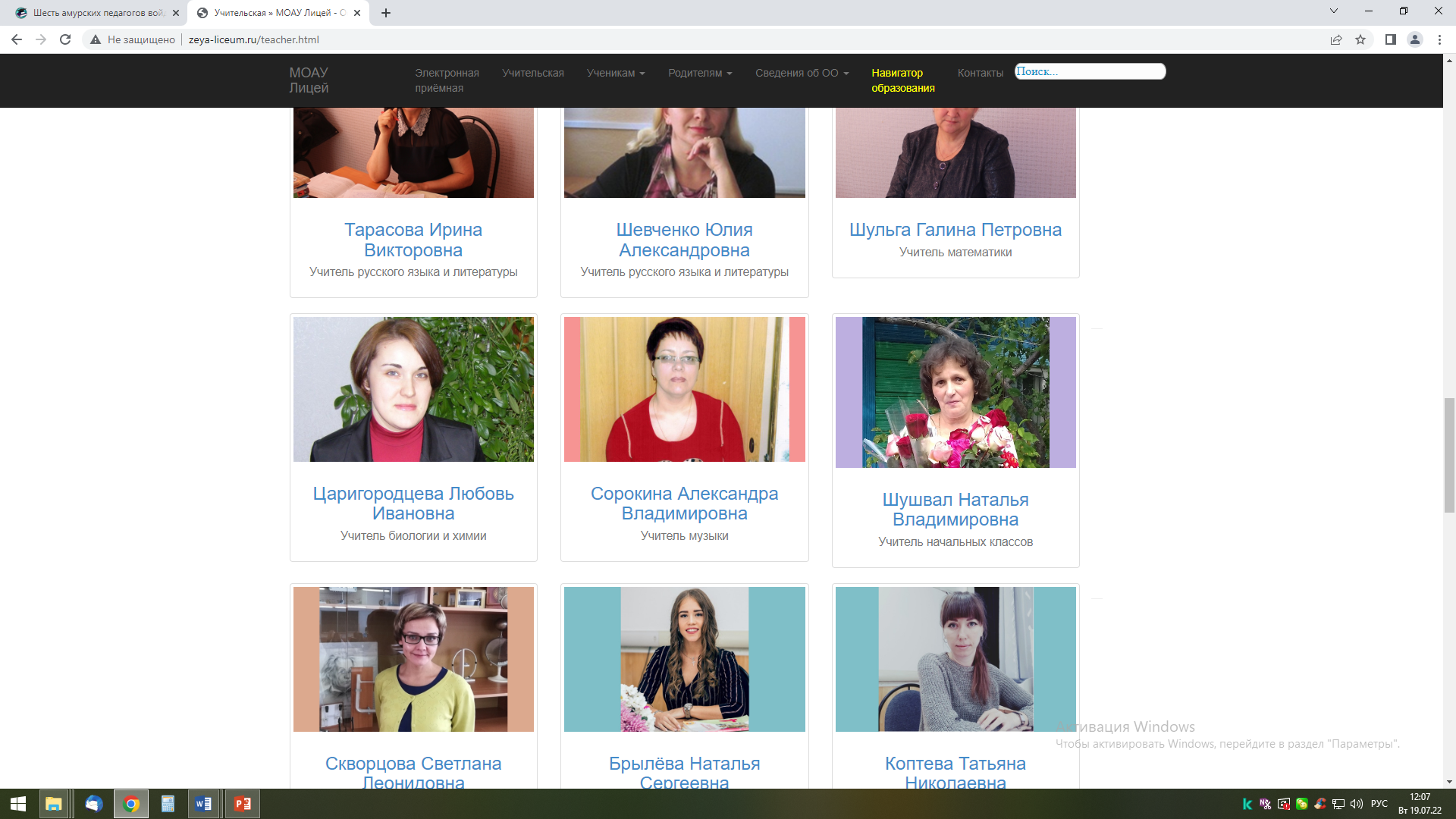 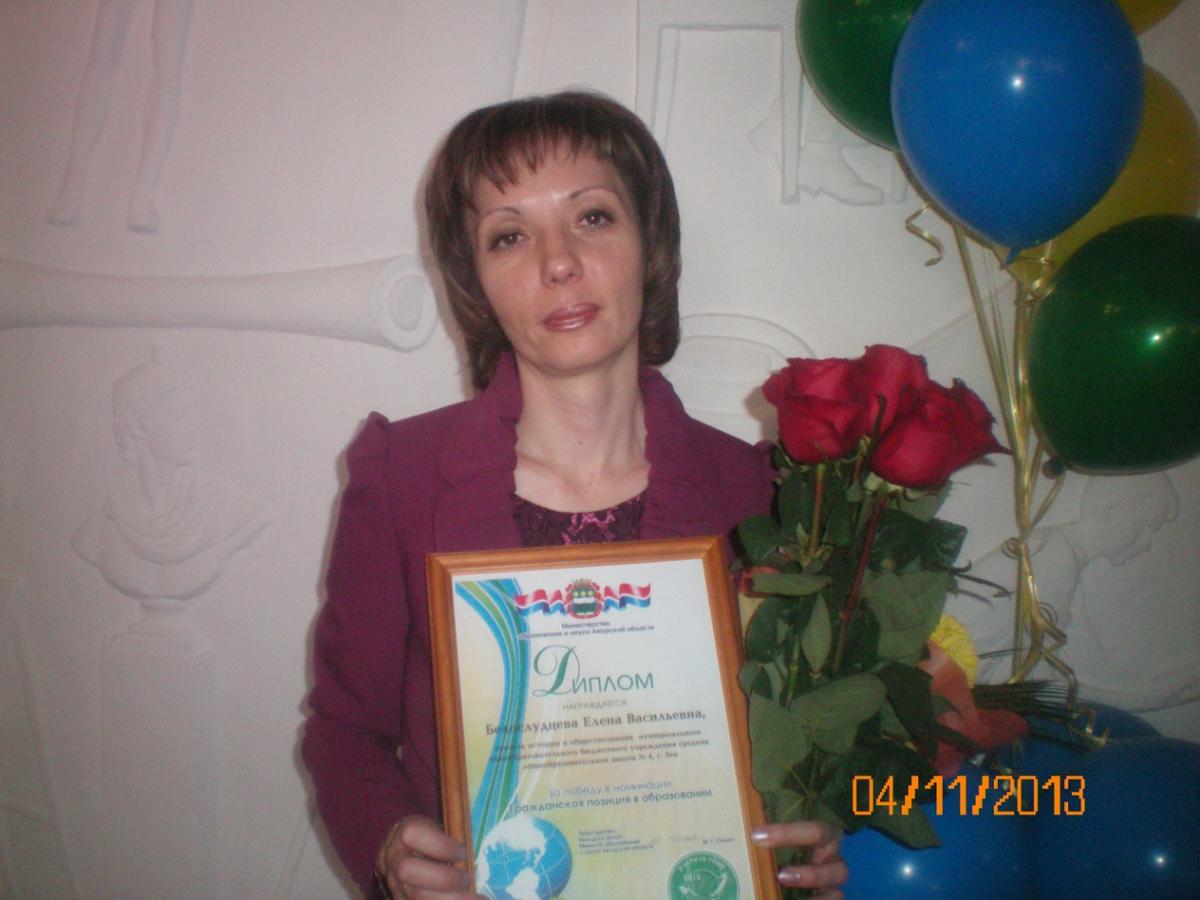 Необходимые направления работы по развитию кадрового потенциала
выстраивание работы по выявлению детей, склонных к педагогической деятельности (начиная с 6 класса);
привлечение таких обучающихся к проведению классных часов, массовых мероприятий с детьми начальной школы;
составление для них индивидуальных учебных планов на уровне среднего общего образования;
ориентировка на поступление в педагогические колледжи и вузы; 
открытие психолого-педагогических классов;
работа со старшеклассниками по целевому поступлению в высшие педагогические учебные заведения.
Организация питания
образовательные организации питание организуют самостоятельно.
питание организовано за счет средств регионального, муниципального, бюджетов и средств родителей.
в каждой образовательной организации организованы группы родительского контроля.
осуществляется централизованная поставка продуктов питания.
ежеквартально заключаются договоры на поставку продуктов питания.
составлены программы производственного контроля, графики лабораторных исследований и инструментальных измерений. 
утверждены ответственные за осуществление данных видов контроля.
осуществляется ежедневный контроль за качеством продуктов и за организацией питания обучающихся и воспитанников.
Для дошкольных образовательных организаций разработано единое 20ти дневное меню. 
Общеобразовательные организации работают по единому 24х дневному меню.
Произведен и утвержден расчет стоимости единого меню.
Обучающиеся начальных классов обеспечены бесплатным горячим завтраком
Стоимость бесплатного горячего завтрака обучающихся, получающих начальное общее образование в мае 2022 года была увеличена с 73 рублей до 80 рублей.
Расход денежных средств за 2021/22 учебный год на организацию горячего питания обучающихся, получающих начальное общее образование составил 12665230,00 рублей.
Охват горчим питанием в общеобразовательных организациях составил 95,0 %.
Нововведения в части организации питания обучающихся
принят закон о бесплатном двухразовом питании детей-инвалидов в общеобразовательных организациях.
бесплатное питание для обучающихся 5-9 классов 
(будет введено только с 01 сентября 2023 года /проект закона находится на рассмотрении в Государственной Думе РФ).
Подготовка к новому учебному году
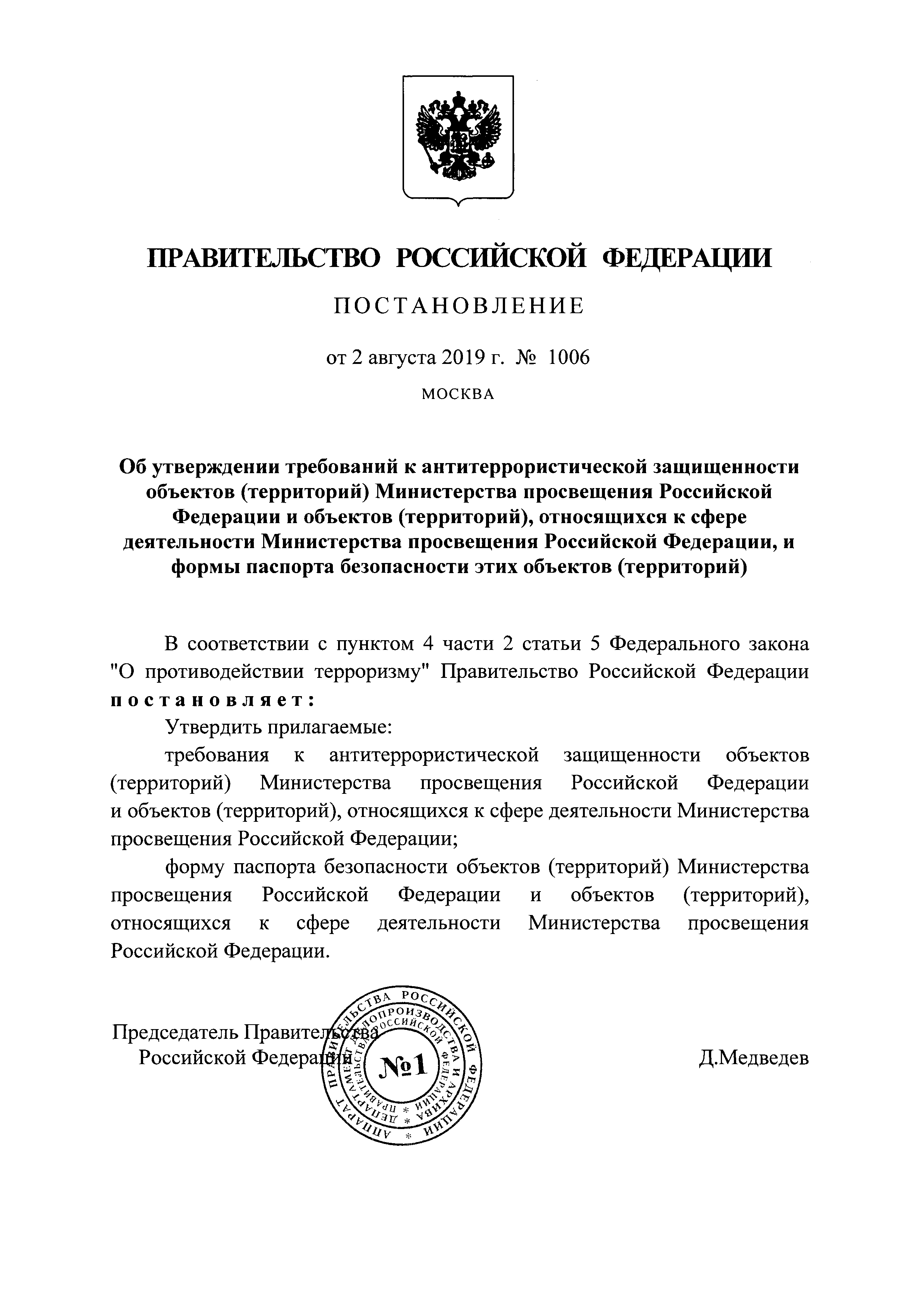 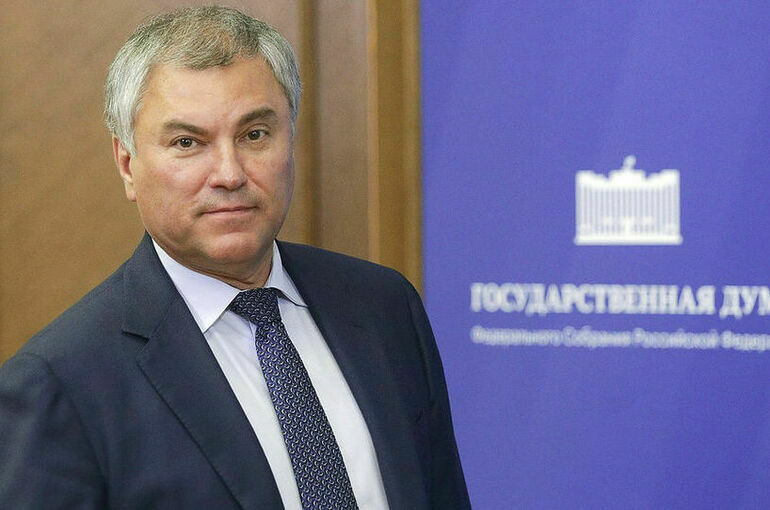 Государственная Дума на пленарном заседании приняла закон, исключающий понятие «образовательная услуга» из законодательства об образовании.
Исключение понятия «образовательная услуга» будет способствовать повышению престижа профессии учителя.
«Педагоги занимаются обучением и воспитанием подрастающего поколения, а не оказывают услугу», - заявил Председатель Государственной Думы Вячеслав Володин.
Из статей, регулирующих вопросы финансирования образования, исключается термин «государственная и муниципальная услуга в сфере образования».
Вводятся понятия: «объем финансового обеспечения реализации образовательной программы» и «объем финансового обеспечения выполнения государственного (муниципального) задания».
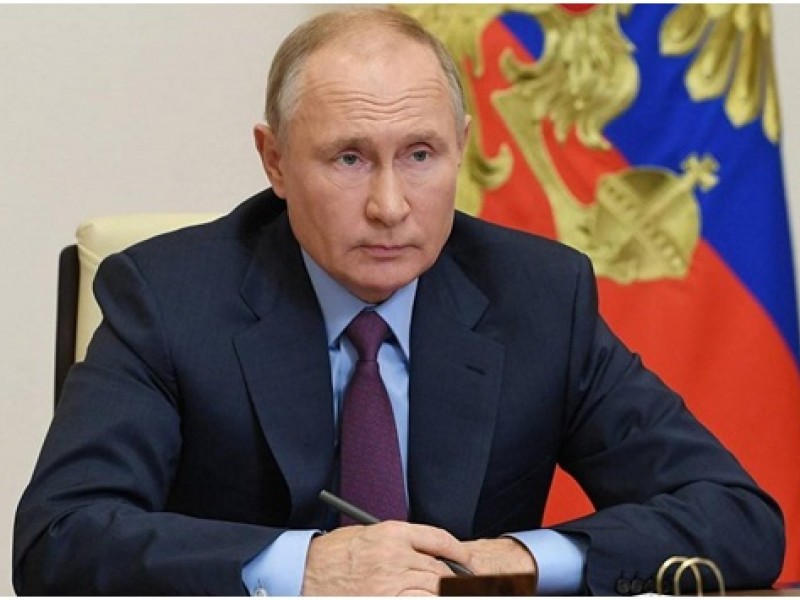 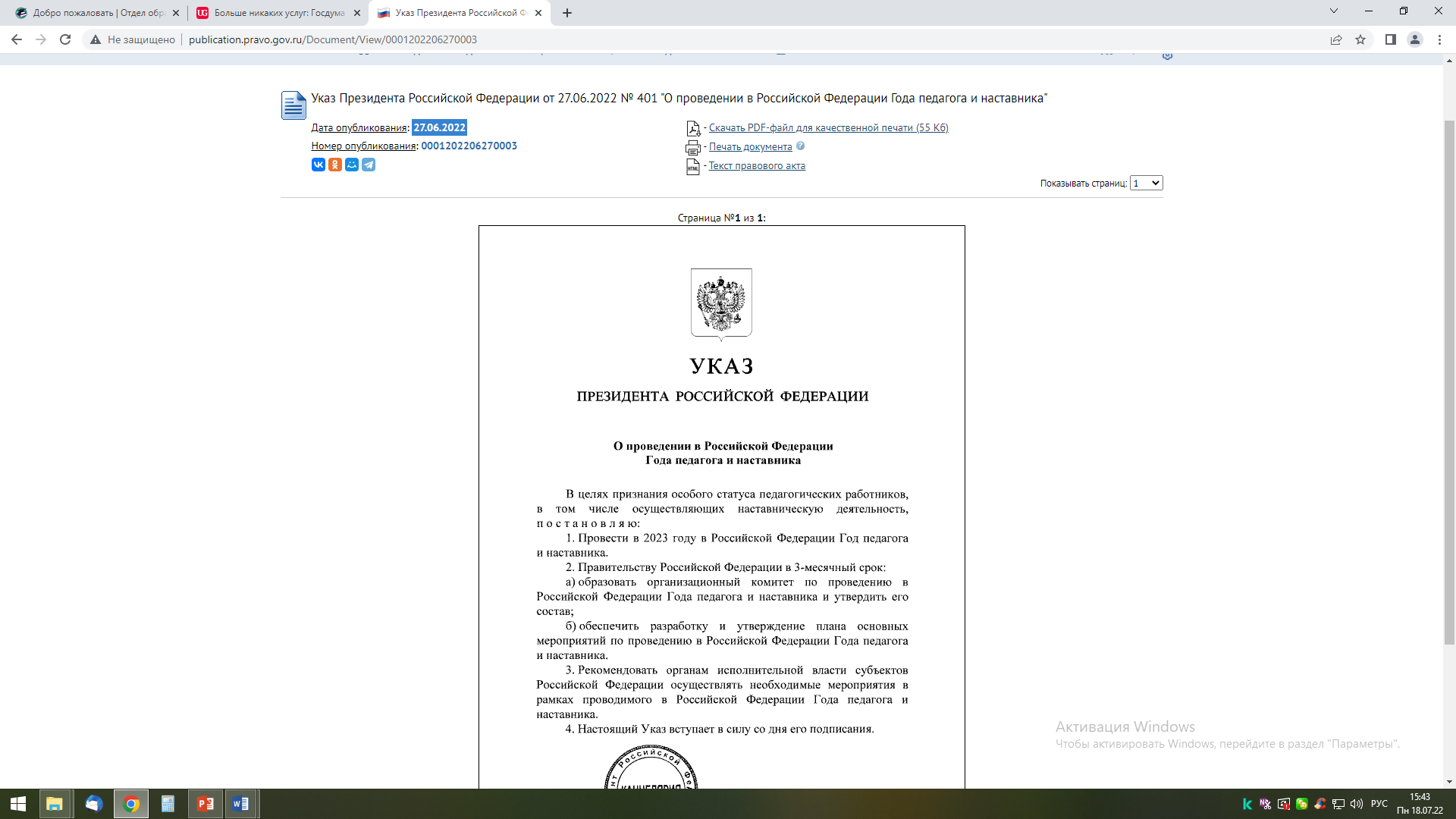 Главные задачи:
Обеспечение возможности детям получать качественное образование в условиях, отвечающих современным требованиям, независимо от места проживания. 
Обеспечение возможности профессионального развития и обучения на протяжении всей профессиональной деятельности для педагогических работников.
Создание системы выявления, поддержки и развития способностей и талантов детей и молодёжи.
Внедрение в общеобразовательных организациях ЦОС.
Создание условий для развития и поддержки добровольчества (волонтёрства).
Организация комплексного психолого-педагогического сопровождения участников образовательных отношений.
Обеспечение реализации цифровой трансформации системы образования.
Создание для педагогов возможностей для профессионального роста.
Обеспечение функционирование системы патриотического воспитания обучающихся.
Благодарю за внимание!